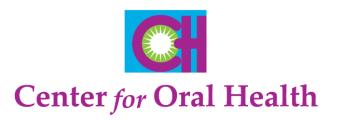 Acceso a la la salud oral en California
Vision y Compromiso  14th Conference29 de Octubre, 2016Ontario, CA
[Speaker Notes: This is a brief overview of the State of the State regarding Oral Health
Because underserved populations depend on Medi-Cal for their coverage, a few slides will emphasize some facts about the State’s Medicaid insurance program (Medi-Cal)]
Determinantes Sociales de la Salud
[Speaker Notes: First let’s take a look at dental coverage for Californians]
Determinantes Sociales de la Salud
[Speaker Notes: Las condiciones sociales en que vive una persona influyen sobremanera en su estado de salud.

En efecto, circunstancias como la pobreza, la escasa escolarización, la inseguridad alimentaria, la exclusión, la discriminación social, la mala calidad de la vivienda, las condiciones de falta de higiene en los primeros años de vida y la escasa calificación laboral constituyen factores determinantes de buena parte de las desigualdades que existen tanto entre los distintos países como dentro de ellos mismos, en lo que respecta al estado de salud, las enfermedades y la mortalidad de sus habitantes. 

10%: Factores ambientales: Calidad ambiental, ambiente construido (Agua Fluoridada)

20% Acceso a y calidad de los servicios de salud (Infrastructura, clinicas, personal califorcado, etc)

30% Habitos de Salud: Tobaquismo, dieta, exercisios, tooth brushing and flossing , Busqueda/demanda de servicos de prevencion

40%: Factores Socioeconomicos: Educacion, ingresos, empleo, seguridad, Soporte social y Familia, INSURANCE COVERAGE, affordability of tooth brushes, paste and floss

Para mejorar la salud de las poblaciones del mundo y fomentar la equidad sanitaria se precisan nuevas estrategias de acción que tengan en cuenta esos factores sociales que influyen en la salud. Ello no significa que los sistemas de salud equitativos dejen de tener importancia. 

Pero debe reconocerse que, muchas veces, los sistemas de salud son parte misma del problema y que ellos y las nuevas estrategias son imprescindibles para abatir las inequidades en salud.]
Determinantes Sociales de la Salud
[Speaker Notes: Las condiciones sociales en que vive una persona influyen sobremanera en su estado de salud.

En efecto, circunstancias como la pobreza, la escasa escolarización, la inseguridad alimentaria, la exclusión, la discriminación social, la mala calidad de la vivienda, las condiciones de falta de higiene en los primeros años de vida y la escasa calificación laboral constituyen factores determinantes de buena parte de las desigualdades que existen tanto entre los distintos países como dentro de ellos mismos, en lo que respecta al estado de salud, las enfermedades y la mortalidad de sus habitantes. 

10%: Factores ambientales: Calidad ambiental, ambiente construido (Agua Fluoridada)

20% Acceso a y calidad de los servicios de salud (Infrastructura, clinicas, personal califorcado, etc)

30% Habitos de Salud: Tobaquismo, dieta, exercisios, tooth brushing and flossing , Busqueda/demanda de servicos de prevencion

40%: Factores Socioeconomicos: Educacion, ingresos, empleo, seguridad, Soporte social y Familia, INSURANCE COVERAGE, affordability of tooth brushes, paste and floss

Para mejorar la salud de las poblaciones del mundo y fomentar la equidad sanitaria se precisan nuevas estrategias de acción que tengan en cuenta esos factores sociales que influyen en la salud. Ello no significa que los sistemas de salud equitativos dejen de tener importancia. 

Pero debe reconocerse que, muchas veces, los sistemas de salud son parte misma del problema y que ellos y las nuevas estrategias son imprescindibles para abatir las inequidades en salud.]
Teoría del Cambio 
de Sistemas
Cómo cambiar el sistema?
[Speaker Notes: Las condiciones sociales en que vive una persona influyen sobremanera en su estado de salud.
En efecto, circunstancias como la pobreza, la escasa escolarización, la inseguridad alimentaria, la exclusión, la discriminación social, la mala calidad de la vivienda, las condiciones de falta de higiene en los primeros años de vida y la escasa calificación laboral constituyen factores determinantes de buena parte de las desigualdades que existen tanto entre los distintos países como dentro de ellos mismos, en lo que respecta al estado de salud, las enfermedades y la mortalidad de sus habitantes. 
10%: Physical Environment: Environmental quality, built environment (Fluoridated Water)
20% Health Care Access to and Quality of Care (Infrastructure, clinics, qualifications, etc)
30% Health Behaviors: Tobacco, diet, exercise, unsafe sex, tooth brushing and flossing , seeking preventive care
40%: Socioeconomic Factors: Education, Income, Employment, Community Safety, Social Support, Family Support, INSURANCE COVERAGE, affordability of tooth brushes, paste and floss
Para mejorar la salud de las poblaciones del mundo y fomentar la equidad sanitaria se precisan nuevas estrategias de acción que tengan en cuenta esos factores sociales que influyen en la salud. Ello no significa que los sistemas de salud equitativos dejen de tener importancia. Pero debe reconocerse que, muchas veces, los sistemas de salud son parte misma del problema y que ellos y las nuevas estrategias son imprescindibles para abatir las inequidades en salud.]
Thank you
Conrado E. Barzaga, MD
Center for Oral Health
309 E. Second St. Pomona, CA 91766
cbarzaga@tc4oh.org
www.centerfororalhealth.org
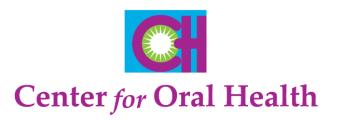